AUGUSTUS LUTHERAN CHURCHTRAPPE, PA
FEASIBILITY STUDY REPORT
March 15, 2015

Welcome, 
Thank You for Joining Us!!
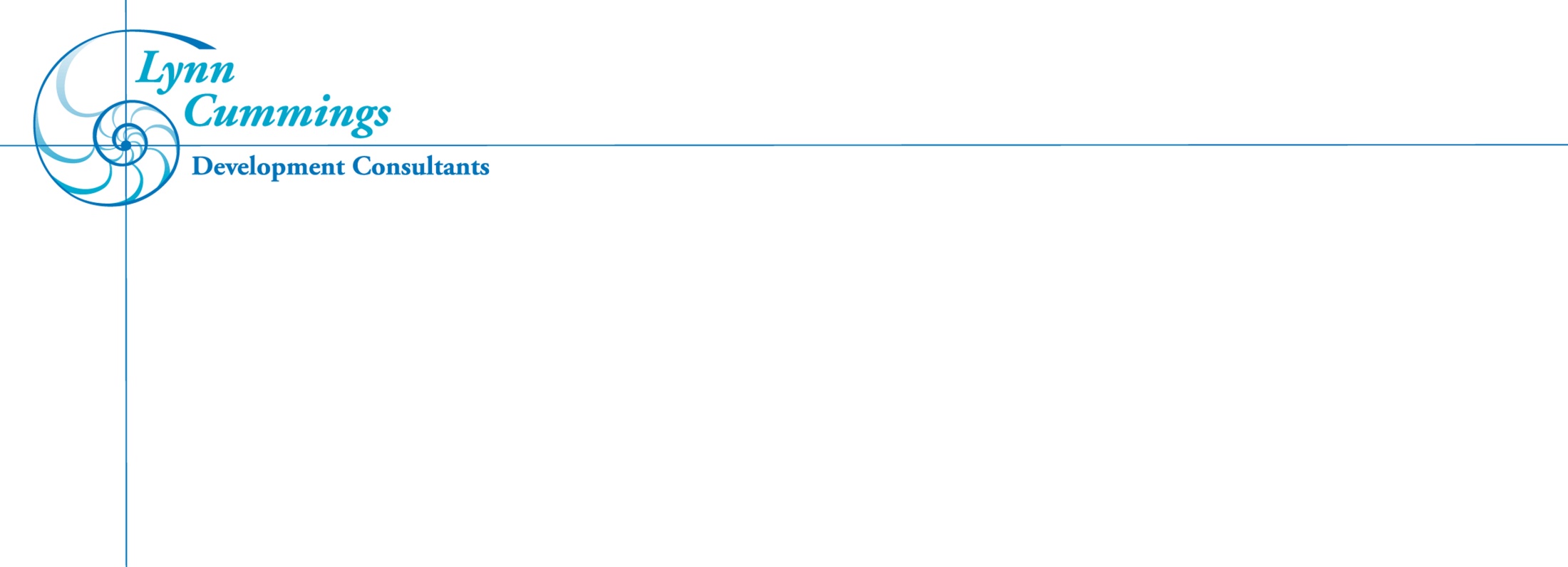 PROFILE OF INTERVIEWEES   40 Interviews*    67 Participants
Interviewee Statistics
Number of male participants			32
Number of female participants			35
Number of couples					27
Number of Individuals 				13
Interviews conducted at Augustus 	 		35
Interviews conducted over the phone		  5
*2 of these interviews were conducted after the close of transcription and tabulation, however their substance is reflected herein. No material impact on results was noted.
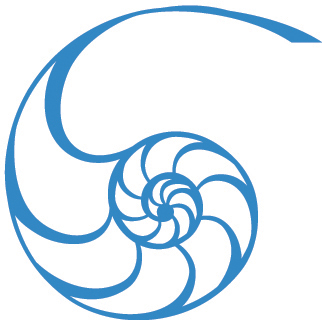 PROFILE OF INTERVIEWEES
Average # of Years at Augustus – 30.8 Years

0-5 years 			  (1)       2% 
6-15 years			  (9)     24%
16-25 years 			  (9)     24%
26-40 years			  (9)     24%
41-50 years			  (2)    	 5%	
51 plus years		  (8)     21%
THE PROJECT / CHALLENGE
This Capital Campaign is proposed to raise funds for renovations at the Church; to enhance the worshipping experience, and provide a solid foundation for the future. The study tested the readiness of the church to raise $1.2 Million, which would provide funding for the following projects:
OVERALL ATTITUDES
When asked, “Do you feel at home here?” rating 
	from 1 to 3, the Interviewees responded:

	Very Much (3)			33	87%
	Somewhat/Sometimes (2) 	  5	13%
	Not at all	(1)			  0	  0%

	Average Overall		2.9

	“This is home. My heritage is here, and I feel very partial to the heritage of this church.”
SIGNIFICANT FINDINGS - STRENGTHS
#1. Church Community  (23 mentions)
  “I like the people in general. People are nice to each other.”
# 2. Children’s/Youth Programs (12 mentions)
 “Family atmosphere here is a strength. The Youth Group is a strong organization which provides youth opportunity to grow and serve.”
# 3. Pastor Weleck (11 mentions)
 “Pastor Weleck is a blessing. He greets everyone with a smile, never misses an event, and is always there for everybody.”
SIGNIFICANT FINDINGS - STRENGTHS
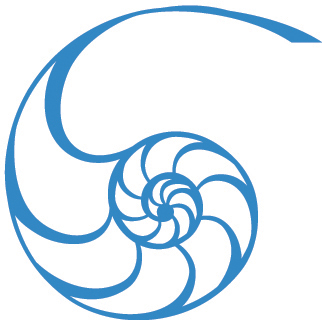 SIGNIFICANT FINDINGS -AREAS FOR IMPROVEMENT
#1. Membership Growth  (19 mentions)  
     		
     “The church has gone through a large number of supplied pastors, and we lost membership as a result.”


#2. Member Involvement  (10 mentions)  

	“Need more volunteers involved to prevent burnout of those doing everything now.”
SIGNIFICANT FINDINGS -AREAS FOR IMPROVEMENT
#3. Adult Programming  (9 mentions)  
     		
     “Services provided are good for some groups, but we have to do more to attract adults in the community – adults who are working and those who are at home.”


#4. Facilities  (8 mentions)  

	“Many people in the community who might come to church will not because of needing to ride the lift instead of an elevator.”
SIGNIFICANT FINDINGS -AREAS FOR IMPROVEMENT
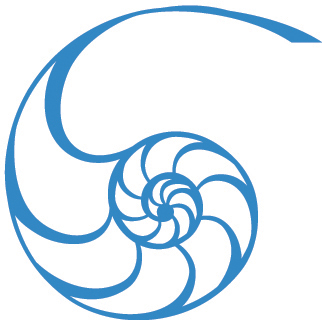 INFORMED PARISHIONERS
Awareness of the project:
32 (84%) were aware; 
6 (16%) only learned of the project recently;
0 (0%) were not aware at all.
This is a high level of awareness, as expected, given the positive congregational vote to proceed with this feasibility study.
“We thought the project was only for the breezeway.”
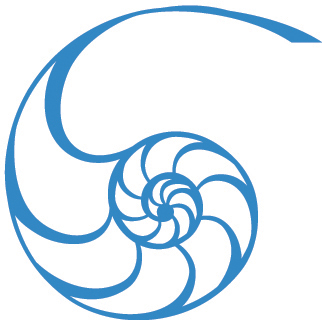 PARISHIONER SUPPORT
Agreement with Plan
28 (74%) agree with presented plans;
 10 (26%) agree with some reservations; 
0 disagreed!
“I agree with this very strongly. We should start it as soon as possible and not wait for the funds to come in.” 
“When we originally talked about this it was the breezeway, the pointing and the steeple work. I was blown away by the $1.2MM number for the long list of things. I must be candid. If we are going to give money it's not going to be for trees or repaving sidewalks. This is a wish list.”
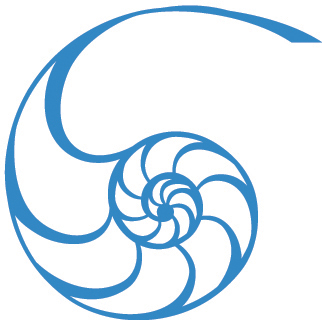 IS A CAMPAIGN THE RIGHT WAY?
Capital Campaign Process

32 (84%) agree; 6 (16%) agree with reservations; 
 0 (0%) disagree.
The members of Augustus Lutheran Church are not familiar with capital campaigns. Most members interviewed have never participated in any such campaign but agree one is necessary and should start as soon as possible.
“If people do not give to the Stewardship, why will they give to a capital campaign? If you can't support what you have, why would you add more? Elevators take a lot of maintenance.”
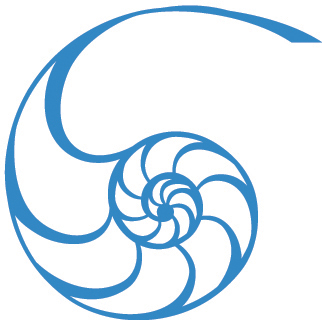 BELIEF IN FUTURE SUCCESS
Can this Campaign Raise the Money? 
6 (16%) yes; 7 (18%) no; 16 (42%) maybe; 
 9 (24%) don’t know.
“I believe $600,000 can be raised. It would work if we give people a specific project they can get behind. I don't know if the resources are here now for $1.2MM and I worry that it will jeopardize the stewardship campaign.”
“I know that this is a significant list, and there is more to be done. I hope we can raise what we need, or do this in phases.”
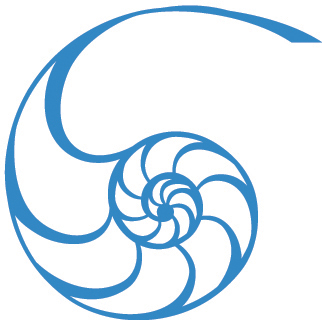 The Five Steps To Success
Attend The Volunteers’ Workshop 

Make Your Personal Commitment In Advance of Kick-Off 

Solicit At Least One—Probably Five to Six Others 

Personally Acknowledge Anyone Whose Gift You Solicit- 
Whether They Give or Not 

Pray Daily For The Campaign’s Success
WOULD YOU VOLUNTEER FOR…
Yes       Maybe   Total
percentages (%)
84%        3%       87%
24%        24%     48%
37%        8%       45%
STEWARDSHIP
Do you annually evaluate your stewardship pledge with an eye towards increasing it?
Yes			34	89%
	No 	  		  0	  0%
	Sometimes	  4	11%
“I put down a pledge amount and then I try to exceed it each year.”
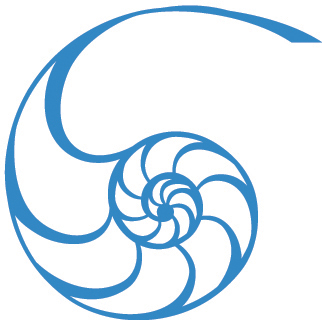 RANGE OF GIFTS-The Test
RANGE OF GIFTS-Low Responses
RANGE OF GIFTS-High  Responses
“Over 3 years perhaps I can give more.”
“We feel strongly we need to think of our children and what we can leave to them.” 
“246 members making pledges doesn't seem realistic.”
						* Donor’s Option
CAPACITY TO RAISE FUNDS
Commentary on Setting Goal

Of the 38 interviews, 35 (92%) indicated a pledge amount they would give if a capital campaign got underway. Only 3 (8%) could not (at this time).
We like to see 50 to 60% of those interviewed stating they would give a major or leadership level gift. There were 61% who did so.  This is a positive indicator!  

We also like to see 50% of the dollars tested ($1.2MM) from this same group. The combined lower range gifts of the Major and Leadership levels is $359,000, is 30%, therefore some distance from 50% of the goal of $1.2MM.
SETTING CAMPAIGN GOAL
$750,000 goal will be a “stretch,” based on our findings, but we believe attainable.
RECOMMENDATIONS
Proceed with the
Following Strategies
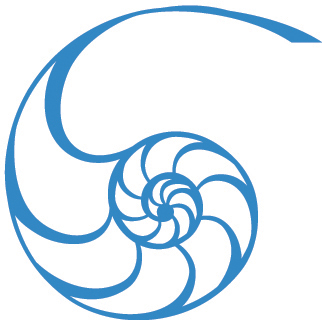 RECOMMENDATIONS
Complete Feasibility Study
Town Meeting – Sunday, March 15
2) Call upon Leadership (LCDC fully assists):
Steering Committee
Campaign Co-Chairs and Honorary Co-Chairs
Campaign Leadership Team
Communications Committee
Campaign Materials prepared
Special Events Committee
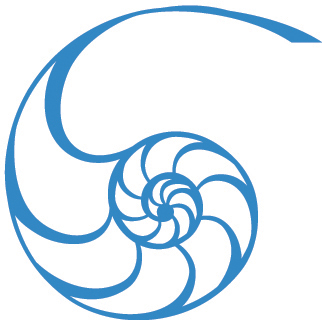 RECOMMENDATIONS
3) Campaign’s initial tasks (LCDC fully assists and facilitates): 

Confirm funding target and campaign solicitation phases upon project plan completion (quiet/public phases)
Prospective Donor identification for each campaign phase
Campaign rollout plan/meeting schedule determined
Solicitation of campaign volunteers
Draft Case Statement document (history/mission of Augustus and full details of project; vision for the future); prepare responses to all questions raised in study 
Naming opportunities/planned giving/matching gifts tbd
Clean Campaign Database created
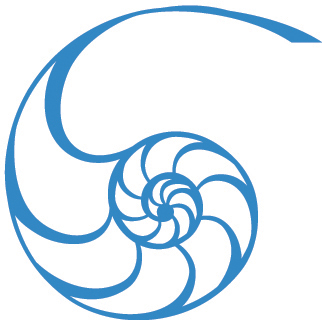 THE PROJECT  UPDATE
Based on the results of this Feasibility Study the following is proposed: 

YEARS 1-2   - $575,000                              YEARS 2-3 - $270,000
REFLECTIONS


“The Providence Lutherans were left to the doubtful spiritual care of whatever self-styled pastor ventured onto the frontier…(Pastor) Muhlenberg answered the call…The congregation was anxious to build a church building, and began hauling stones to the site in January, 1743. The structure was erected through the spring and summer months and the first service was held in the unfurnished interior on September 12, 1743.”
REFLECTIONS

“The irony of how history repeats itself is not lost on this author. However, this church...the people, have survived, indeed thrived, in spite many obstacles and challenges throughout these 272 years. Surely, the legacy of those pioneer members is alive and well in the spirit of faith and generosity found in the members of Augustus Lutheran Church today…Properly informed, involved, organized, challenged, and led, the people will provide the necessary support for the church they love…the Augustus Lutheran family is interested and passionate about its church and mission. ”
						Lynn Cummings 2/2015